11 КЛАСС, ОБЩЕСТВОВЕДЕНИЕ
ИННОВАЦИОННОЕ РАЗВИТИЕ СТРАНЫ
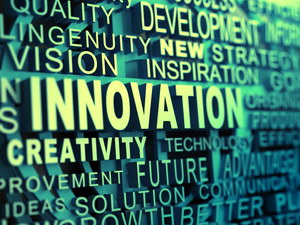 НАУЧНЫЙ ПОТЕНЦИАЛ РЕСПУБЛИКИ БЕЛАРУСЬ
Ведущие научные организации в Беларуси
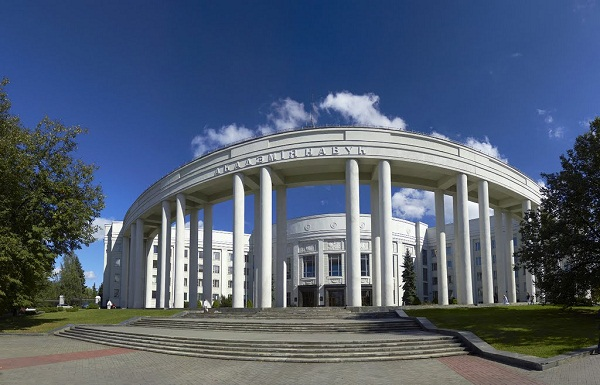 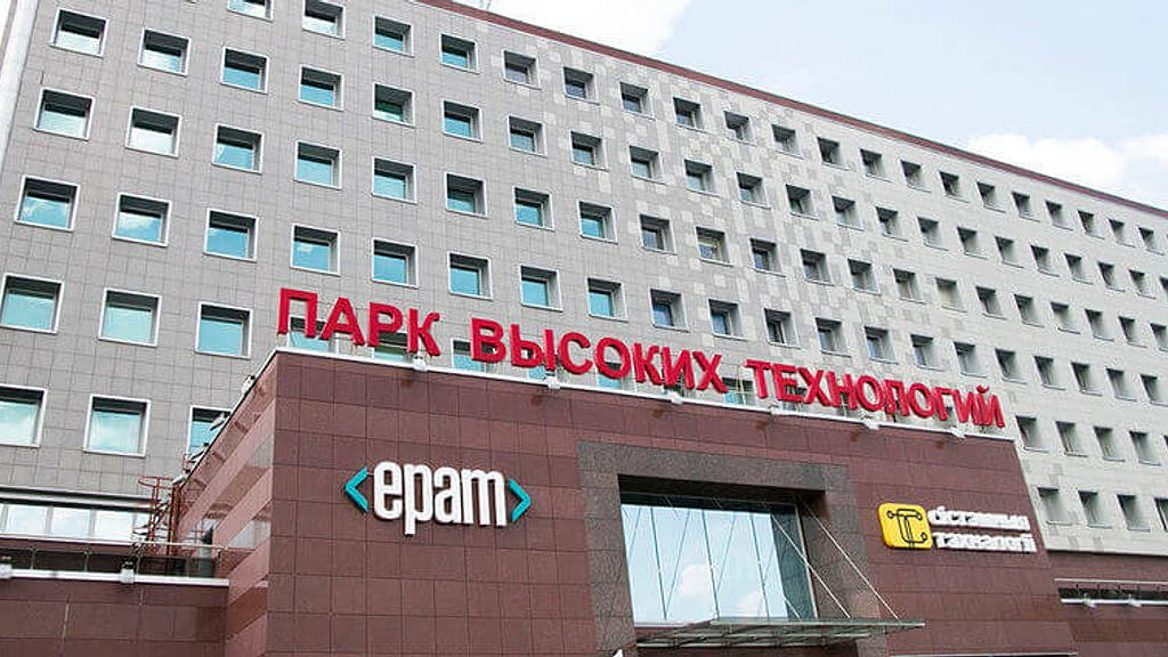 НАЦИОНАЛЬНАЯ АКАДЕМИЯ НАУК РБ
ПАРК ВЫСОКИХ ТЕХНОЛОГИЙ
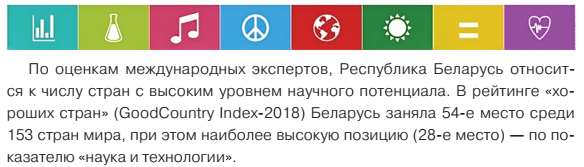 СУЩНОСТЬ ИННОВАЦИОННОГО ПУТИ РАЗВИТИЯ
ИННОВАЦИИ (ОТ ЛАТ.INNOVATIO — ОБНОВЛЕНИЕ) — ЛЮБЫЕ НОВЫЕ ИДЕИ, РЕАЛИЗОВАННЫЕ НА ПРАКТИКЕ; НОВОВВЕДЕНИЯ, НАПРАВЛЕННЫЕ НА ПОВЫШЕНИЕ ЭФФЕКТИВНОСТИ ЧЕЛОВЕЧЕСКОЙ ДЕЯТЕЛЬНОСТИ
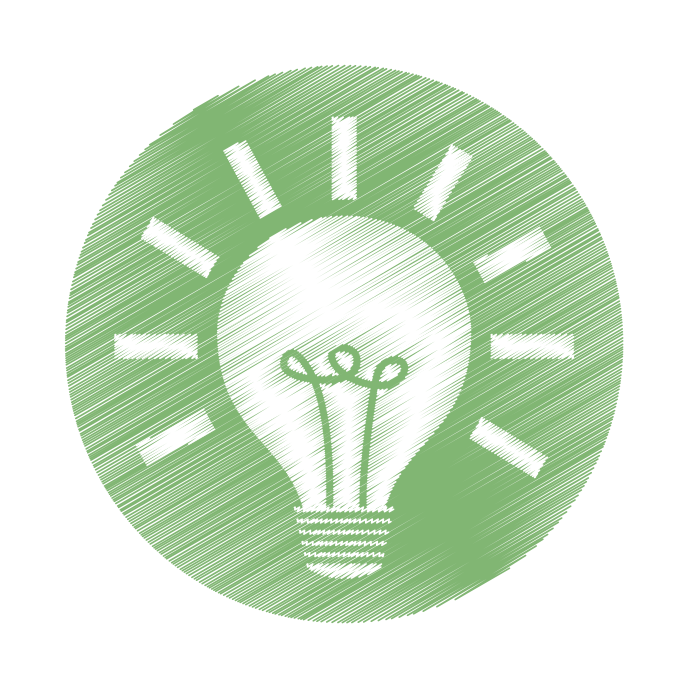 УЛУЧШАЮЩИЕ
ИНТЕНСИВНЫЙ
изменяют  способ производственной  деятельности  —  его  технические,  технологические, организационные основы
совершенствование,  улучшение  отдельных характеристик  выпускаемой  продукции,  используемых  технологий,  методов  работы
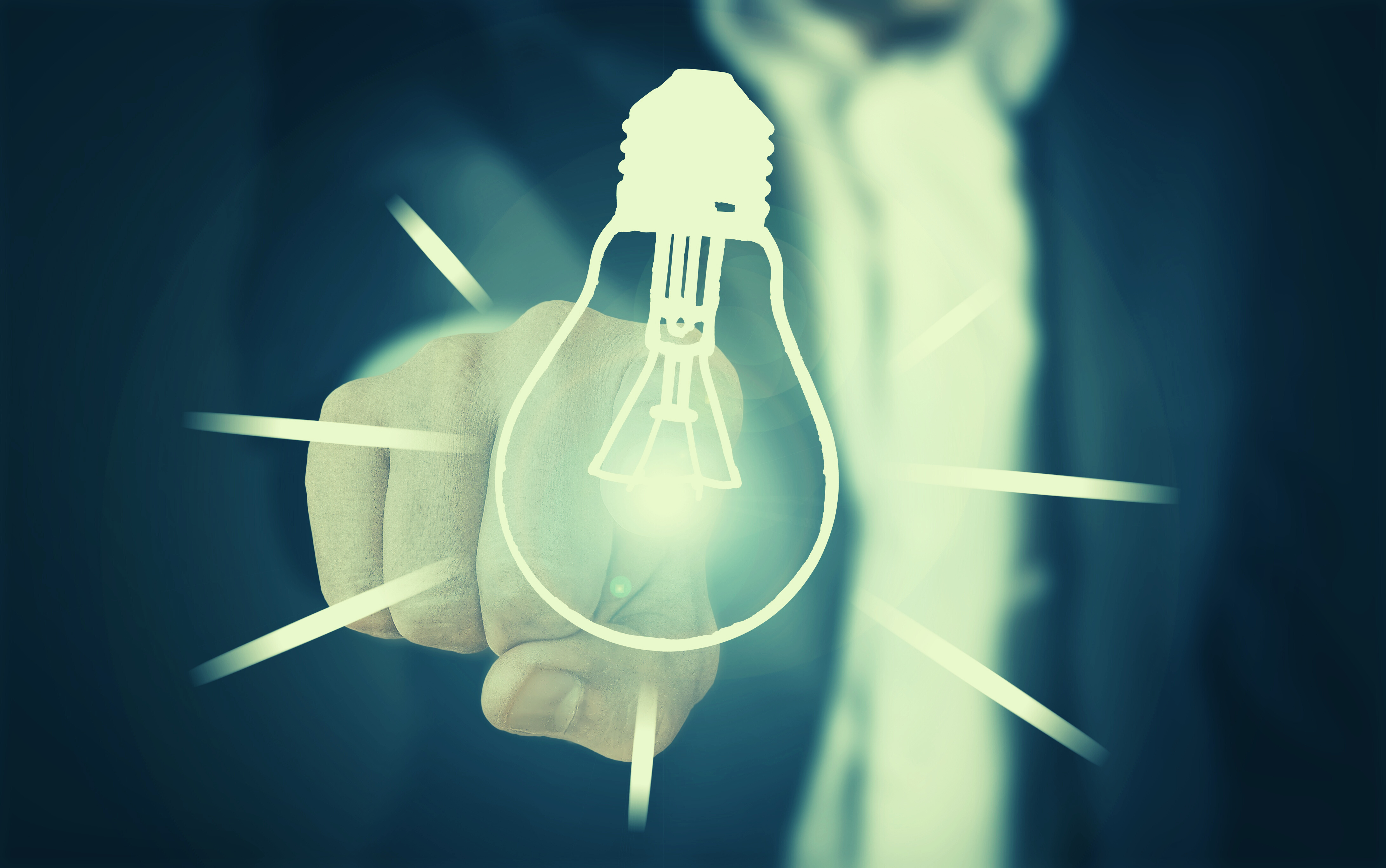 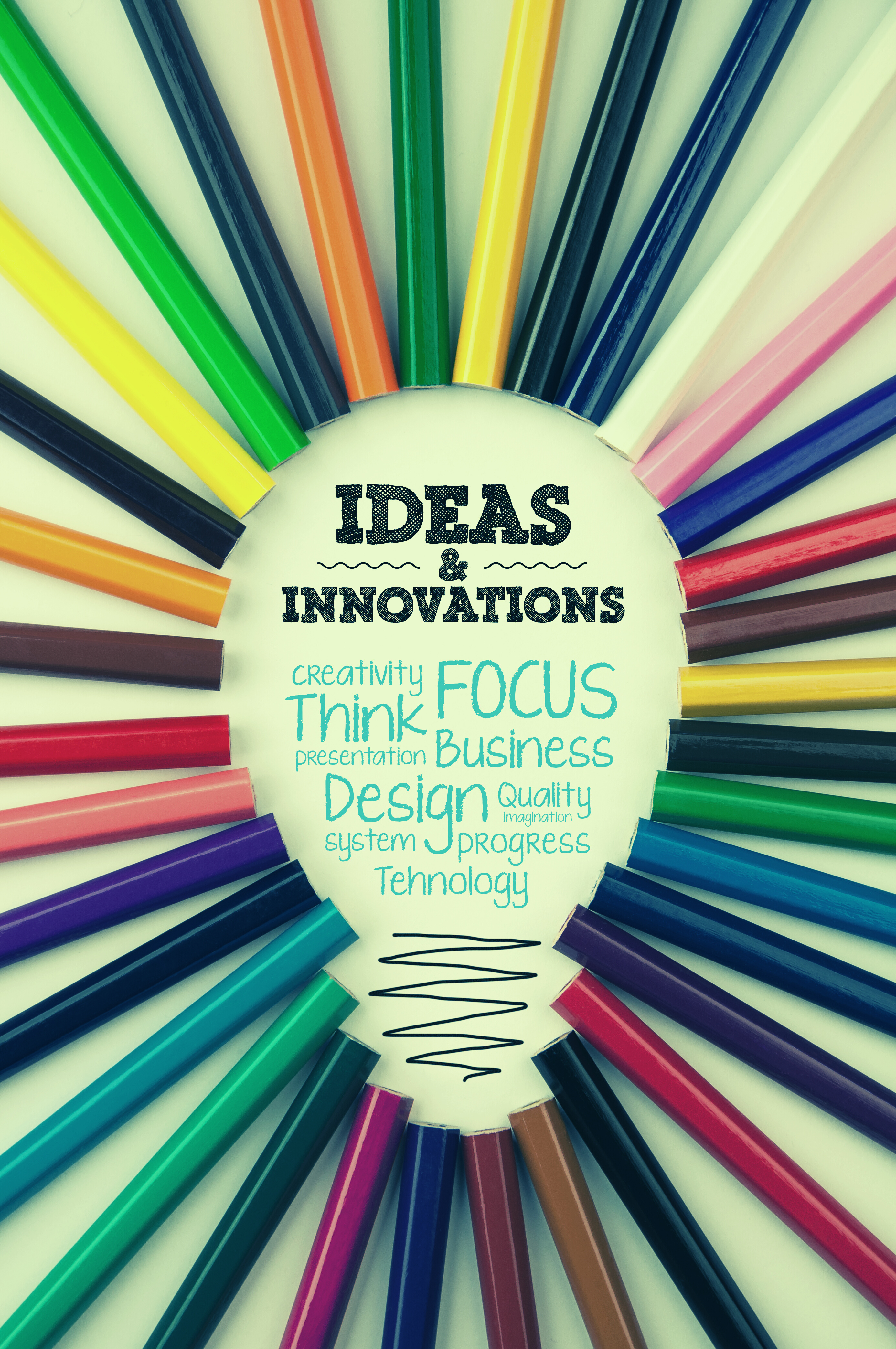 Й.ШУМПЕТЕР
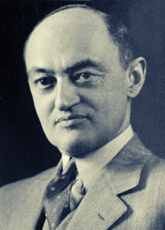 ВВЕЛ ТЕРМИН "ИННОВАЦИЯ"
введение нового продукта или известного продукта с  новыми качествами;
использование новой техники, технологических процессов, создание нового метода производства;
открытие нового рынка сбыта;
использование новых видов сырья;
изменения организационных основ производства.
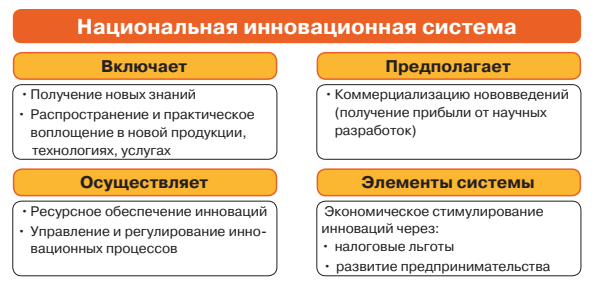 Краудфандинг
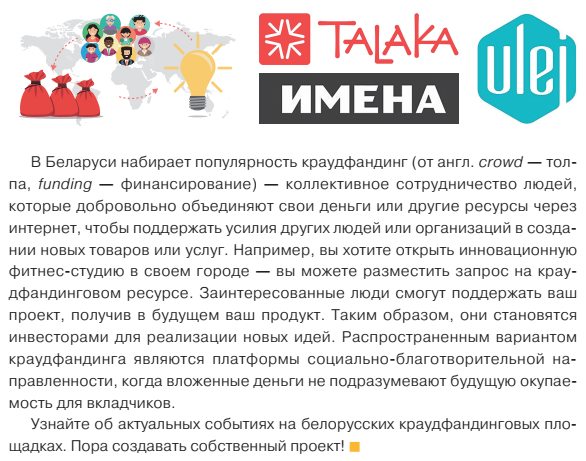 ВЫСОКИЕ ТЕХНОЛОГИИ
ВЫСОКИМИ  ТЕХНОЛОГИЯМИ  НАЗЫВАЮТ  ПРОЦЕССЫ,  ОСНОВАННЫЕ  НА  ИСПОЛЬЗОВАНИИ  ПЕРЕДОВЫХ  ДОСТИЖЕНИЙ  НАУКИ.
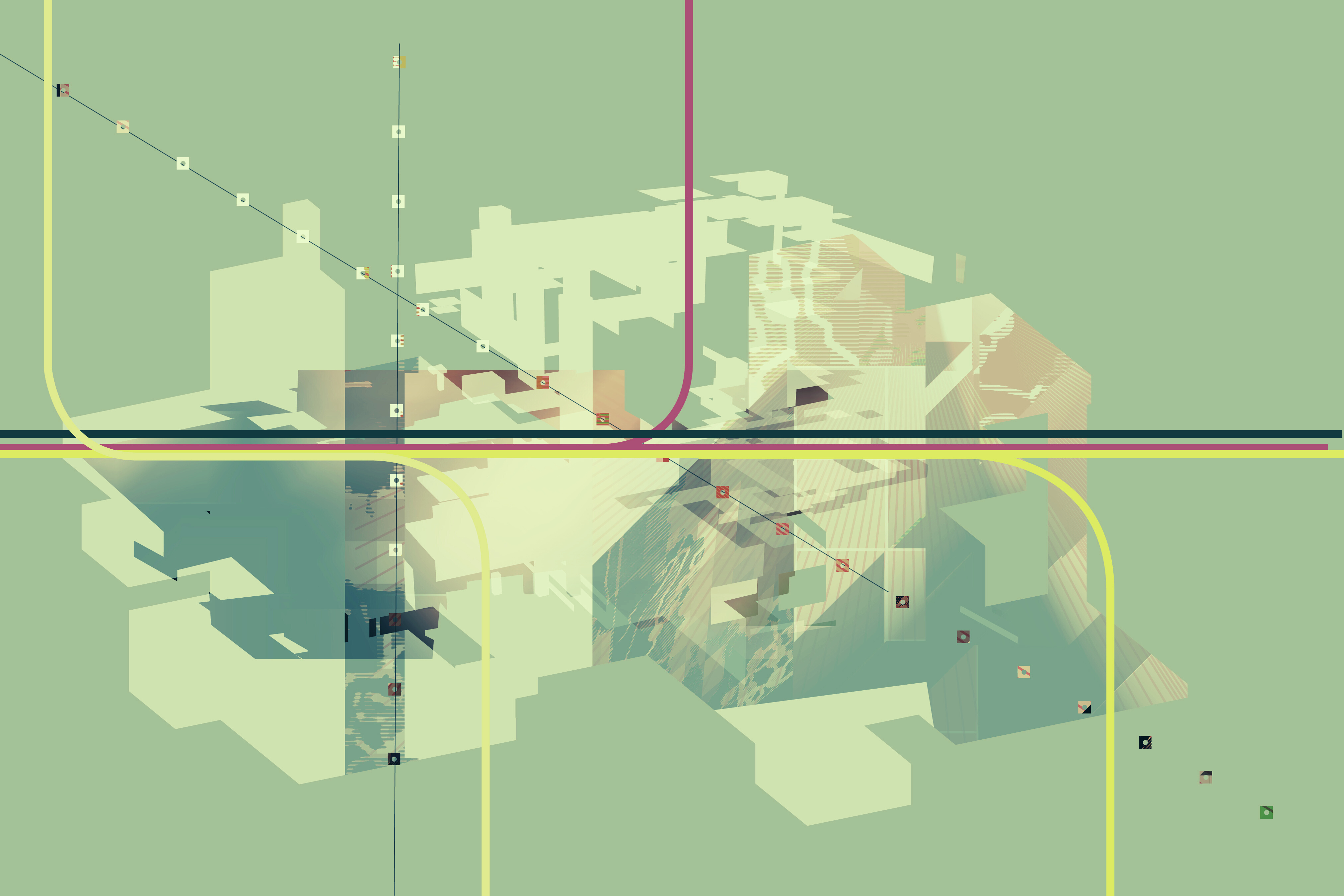 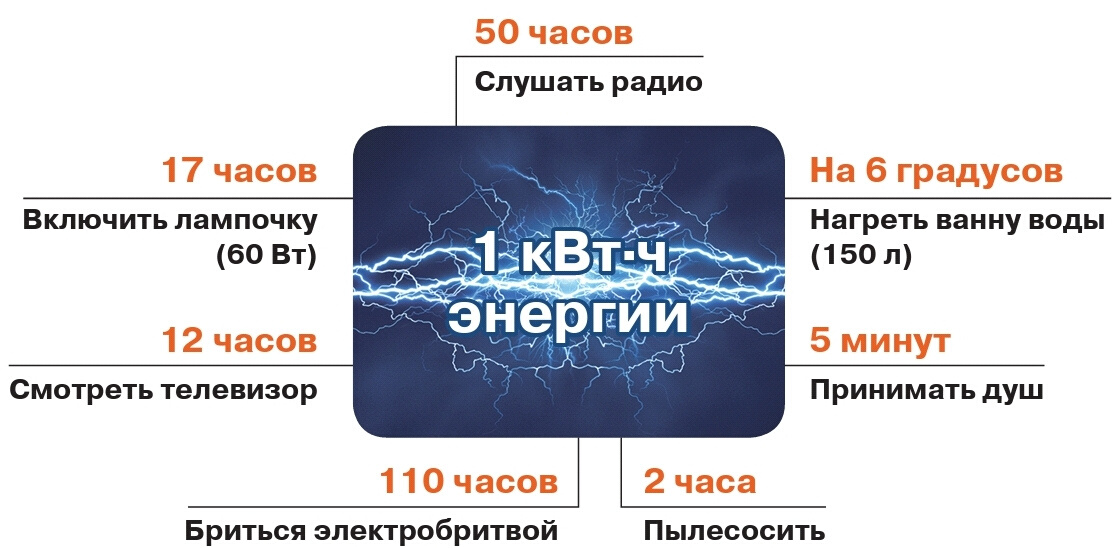